2024 JSC SOUTHERN CONFERENCE- JUBILEE PARK, WAGGA WAGGA
P4
Red Hill
Red Hill Road
P4
NO LEFT TURN
F15
F08
F07
F10
F12
F13
F14
F11
P1 VIP Only
F16
F06
F09
P3
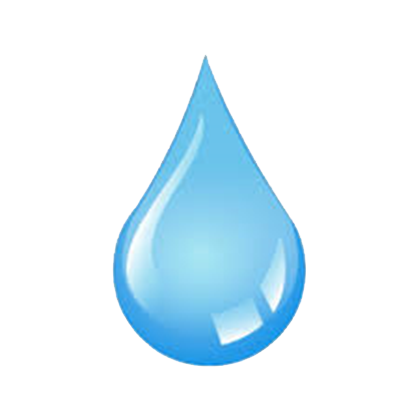 WARM UP
Referees
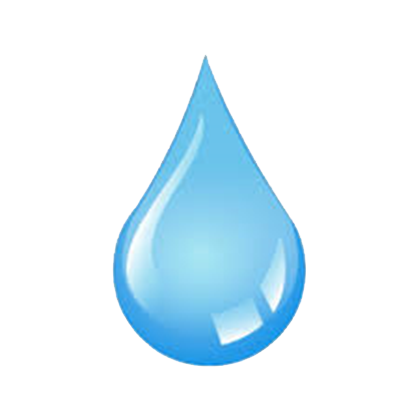 F03
F04
F05
F02
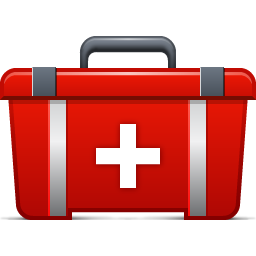 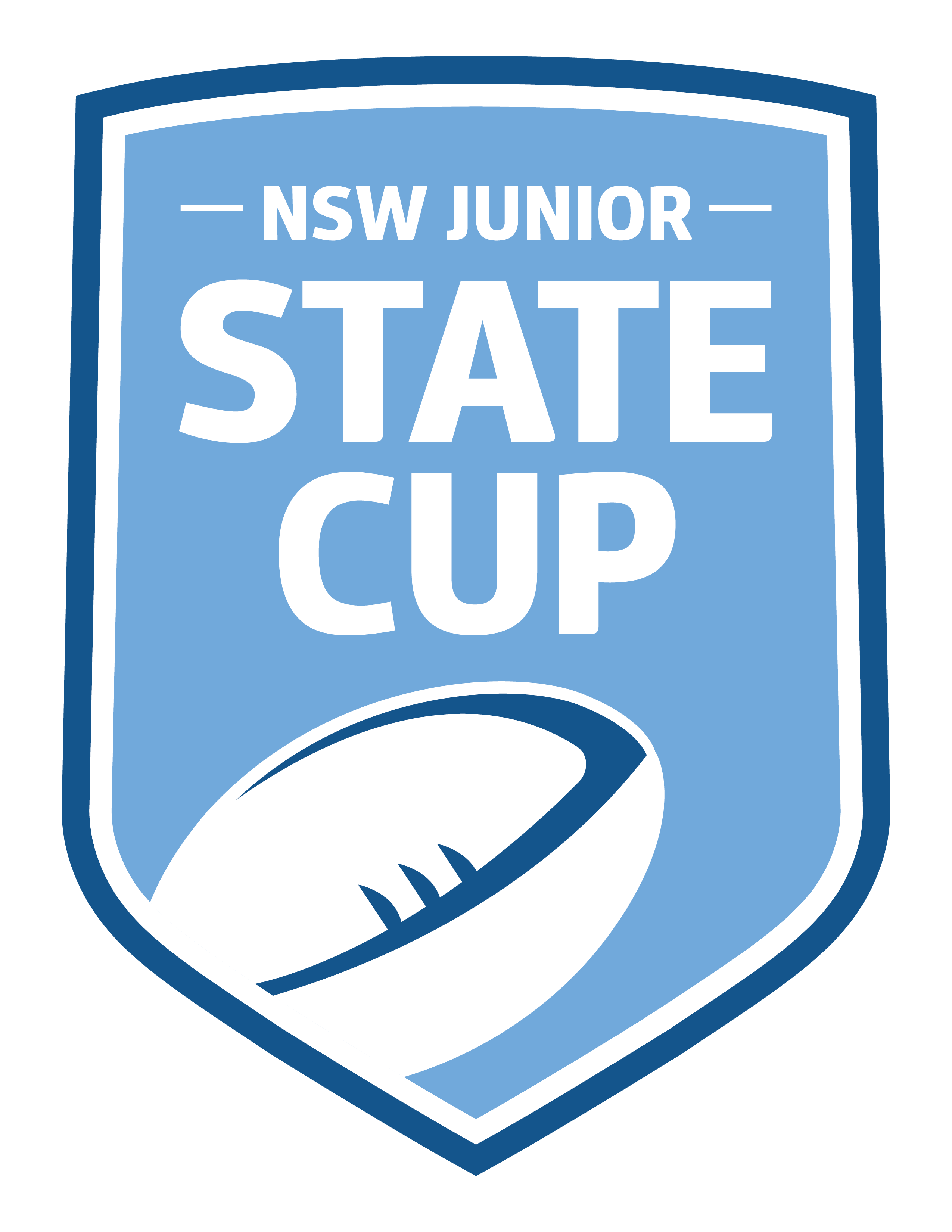 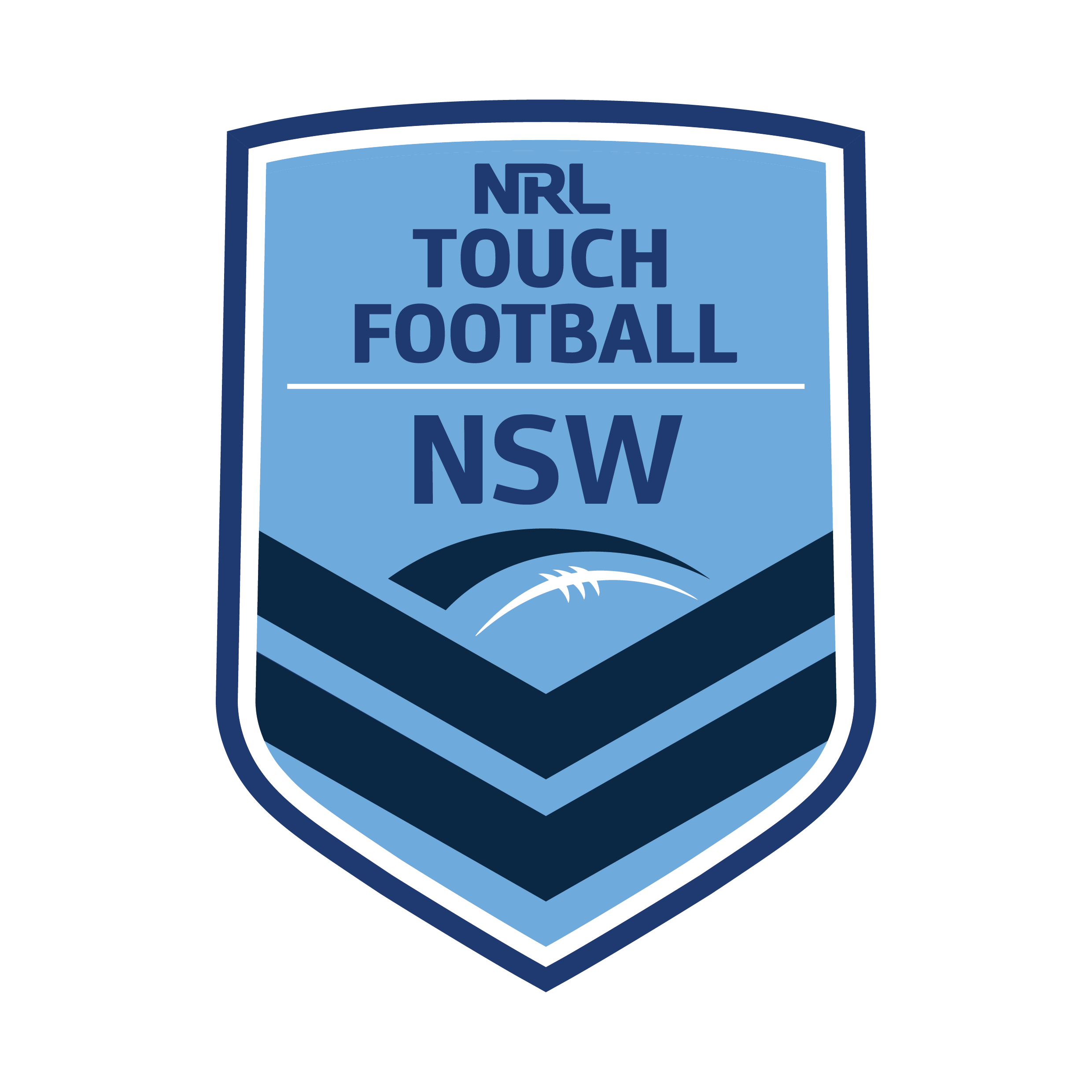 P5
Drop-off Zone
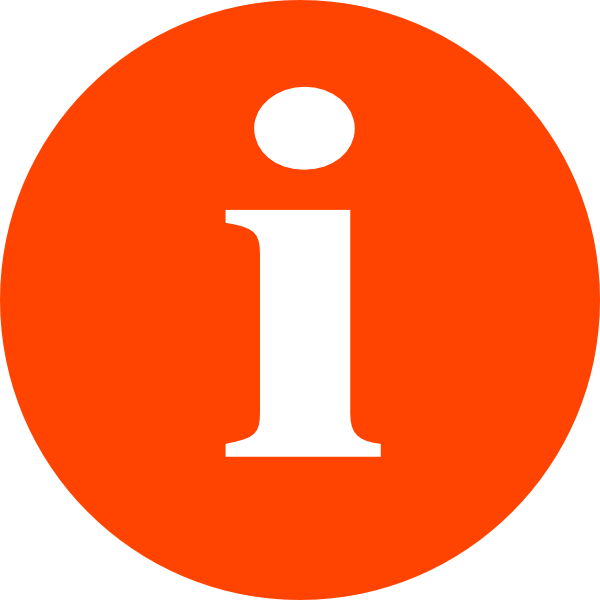 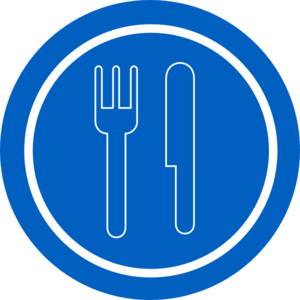 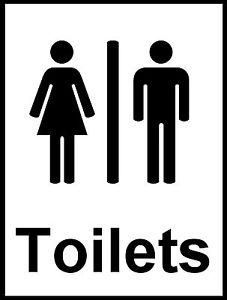 TC
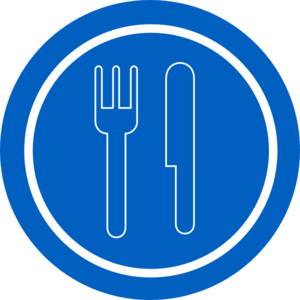 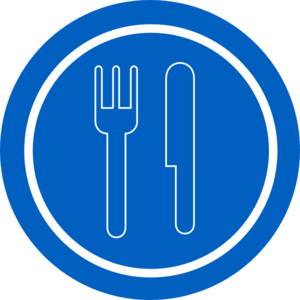 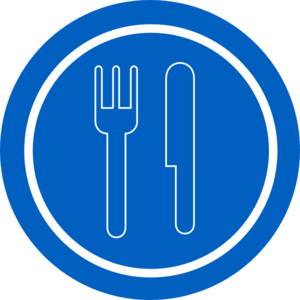 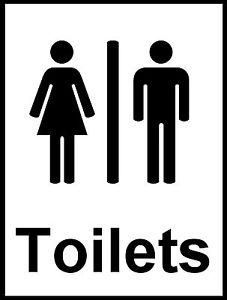 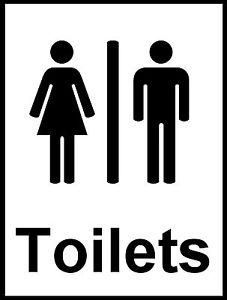 F20
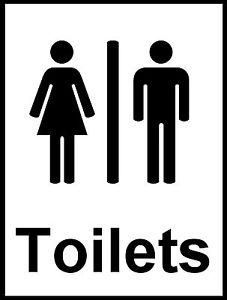 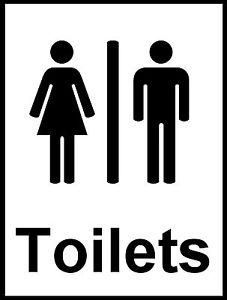 MERCH
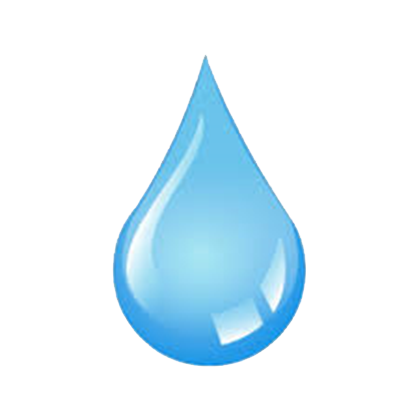 Bourke Street
TENT CITY
Holbrook Road
P2
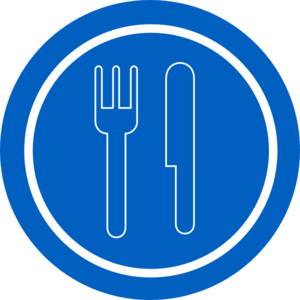 F21
F01
Stadium
P9
F22
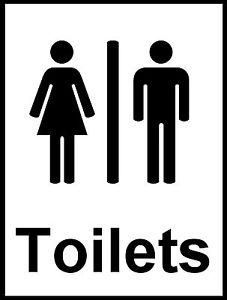 F19
F17
F18
TENTS
P10
P6
KEY:
        Tournament Control
        Food Outlets
        Medical
        Toilets
Water Outlets
        Drop-off Zone
        Parking Areas
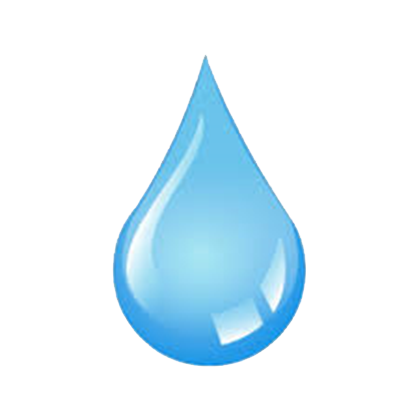 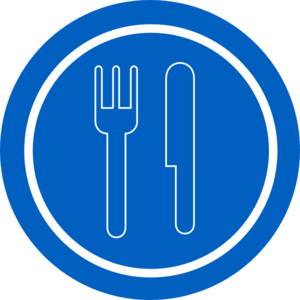 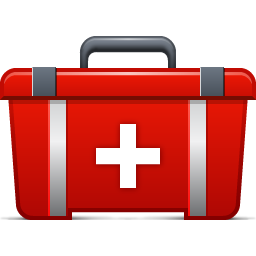 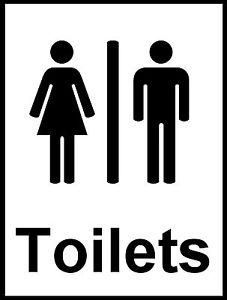